الافاريز الزخرفية
أهداف الدرس
توضيح مفهوم الافريز 
تعداد استخدامات الافريز 
تحليل افريز في عمود بالحرم المكي تحليلا جماليا 
تصميم افريز لجانب من عامود
معنى الكلمة
من خلال المصطلحات في نهاية كتابك ابحثي عن معنى مفهوم الإفريز
الافاريز الزخرفية
شريط زخرفي يحيط بالعقود او بأعلى الجدار الخارجي وقد يبرز عنه
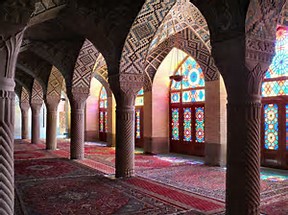 اين تستخدم الافاريز
على الحوائط والجدران 
الاواني والفوانيس 
جوانب الاعمدة 
اسوار القصور والمساجد
احتاج طالبة لتقف أمامنا
التحليل الحسي 
التحليل التشكيلي 
التحليل التعبيري
التحليل الفني والجمالي
افتحي الكتاب ص 40 شكل 5 / 6  وحللي صورة الافريز مع مجموعتك  الناحية الحسية الناحية التشكيلية الناحية التعبيرية
المطلوب تنفيذه تصميم  افريز لجانب من عامود